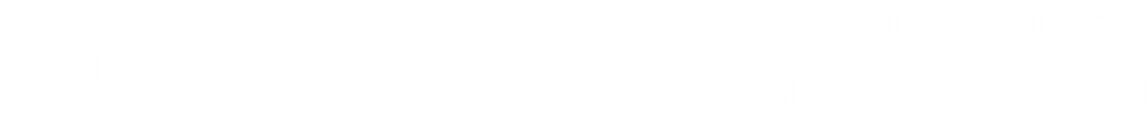 Facilitating Work at Older Ages
Joanna Lahey and Kevin Milligan, Organizers

November 13, 2020

Supported by the Alfred P. Sloan Foundation
On Zoom.us
Times in US EST
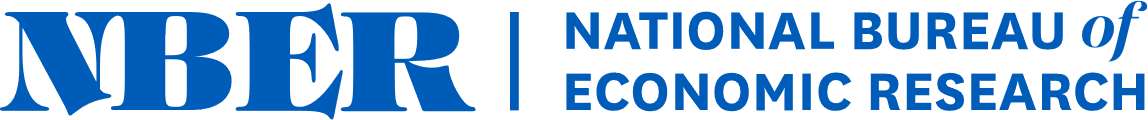 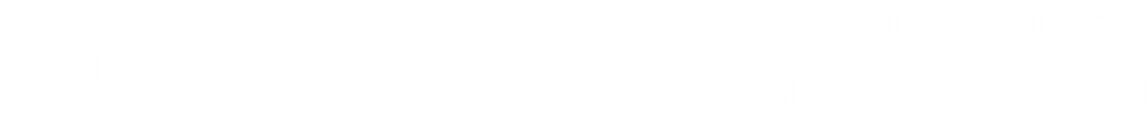 Facilitating Work at Older Ages
Joanna Lahey and Kevin Milligan, Organizers

November 13, 2020

Supported by the Alfred P. Sloan Foundation
On Zoom.us
Times in US EST